Kontrola veřejných zakázek
[Speaker Notes: Vzdělávací program tvoří praktické semináře.
Program je tvořen konkrétními návody, vzory, zadavatelé mají zároveň možnost vyzkoušet si některou z praktických činností zadávacího procesu. Součástí programu je zadání úkolu pro korespondenční vypracování. 
Vzdělávací program počítá s účastí nejvýše 30 osob. 
Program rozlišuje stupeň dosažených znalostí a praxe.]
Zákon
134/2016 Sb., o zadávání veřejných zakázek

http://www.portal-vz.cz/cs/Jak-na-zadavani-verejnych-zakazek/Legislativa-a-Judikatura/Legislativa/Zakon-o-zadavani-verejnych-zakazek-a-jeho-provadeci-predpisy/Uplne-aktualni-zneni-zakona-o-zadavani-verejnych-zakazek
[Speaker Notes: Další prameny práva
mezinárodní smlouvy
evropská nařízení, směrnice,
vyhlášky, nařízení vlády

rozhodovací praxe ÚOHS,
judikatura soudů
interní předpisy zadavatele
rezortní regulace
„dotační“ dokumenty]
Portál o veřejných zakázkách a koncesích
www.portal-vz.cz
[Speaker Notes: Ukázat
předpisy	
metodiky
stanoviska
stanoviska expertní skupiny
info-forum,
dotazynzzvz@mmr.cz]
Kontrolní kompetence veřejných zakázek
Velké množství institucí
Evropská úroveň – EK, ESD
Dotační úroveň – ŘO, zprostř. subjekty
Národní úroveň – poskytovatel dotace, FÚ, kraje
Vnitřní úroveň
Kontrolní kompetence veřejných zakázek
Z hlediska finanční úrovně:
VZ – ÚOHS + všichni další, 
Vzmr – pouze všichni další

(+ kontrola kontroly)
Dohled
Úřad pro ochranu hospodářské soutěže nepřezkoumává postup zadavatele při zadávání VZMR, ani podle dřívějšího ZVZ ani podle ZZVZ
  Úřad pro ochranu hospodářské soutěže se zakázkou zabývá pouze v případě, že byla nesprávně stanovena předpokládaná hodnota, či byla zakázka nedovoleně rozdělena
Kontrolní kompetence veřejných zakázek – předpisy
Směrnice, nařízení (nejenom k zakázkám, ale i k programům, resp. fondům)
ZZVZ, ZFK, ZoO, ZoK, Zákon o kontrole + prováděcí předpisy k zákonům
Pravidla dotace, Podmínky k rozhodnutí o posk. Dotace, programová dokumentace, metodické pokyny (MP 2014-2020, metodika veřejného nakupování)
Metodický pokyn pro výkon kontrol v odpovědnosti řídicích orgánů při implementaci Evropských strukturálních a investičních fondů pro období 2014–2020
http://www.dotaceeu.cz/cs/Fondy-EU/2014-2020/Metodicke-pokyny/Metodika-rizeni-programu/Metodika-pro-vykon-kontrol
Příloha č. 4 – Kontrolní listy pro kontrolu veřejných zakázek v působnosti zákona č. 134/2016 Sb., o zadávání veřejných zakázek a kontrolní listy pro kontrolu zakázek zadávaných dle MP
Interní předpisy
Proces kontroly VZ v OP
Kontrola VZ je v rámci Operačních programů (OP) prováděna jako
Ex ante kontrola – ve 3 fázích:
Před vyhlášením VŘ/ZŘ
Před uzavřením smlouvy s vybraným dodavatelem
Před uzavřením dodatku ke smlouvě
Ex post kontrola
Vše, co není zkontrolováno ex ante před uzavřením smlouvy / dodatku
8
Zákon č. 134/2016 Sb. o zadávání veřejných   zakázek
vymezení hlavního předmětu regulace

pravidla pro zadávací řízení

zákon nemá regulovat celý investiční proces

Obdobně Metodický pokyn pro zakázky mimo ZZVZ 2014-2020
Dokumentace ke kontrolní činnosti
Dokumentace veřejné zakázky
Dokumentace dotace/příručky/metodické pokyny
Elektronický nástroj/Profil zadavatele
Interní směrnice
Kontrolní listy ?
Dokumentace ke kontrolní činnosti
Dokumentace veřejné zakázky
§ 216Uchovávání dokumentace o zadávacím řízení
Zadavatel je povinen uchovávat dokumentaci o zadávacím řízení, kterou tvoří všechny dokumenty v listinné nebo elektronické podobě a výstupy z ústní komunikace, jejichž pořízení v průběhu zadávacího řízení, popřípadě po jeho ukončení, vyžaduje tento zákon, včetně úplného znění originálů nabídek všech dodavatelů, a to po dobu 10 let ode dne ukončení zadávacího řízení nebo od změny závazku ze smlouvy na veřejnou zakázku, nestanoví-li jiný právní předpis lhůtu delší. 
Zadavatel je povinen pořizovat dokumentaci o zadávacím řízení takovým způsobem, aby byl schopen v případě potřeby doložit dokumentaci k aktuální fázi zadávacího řízení
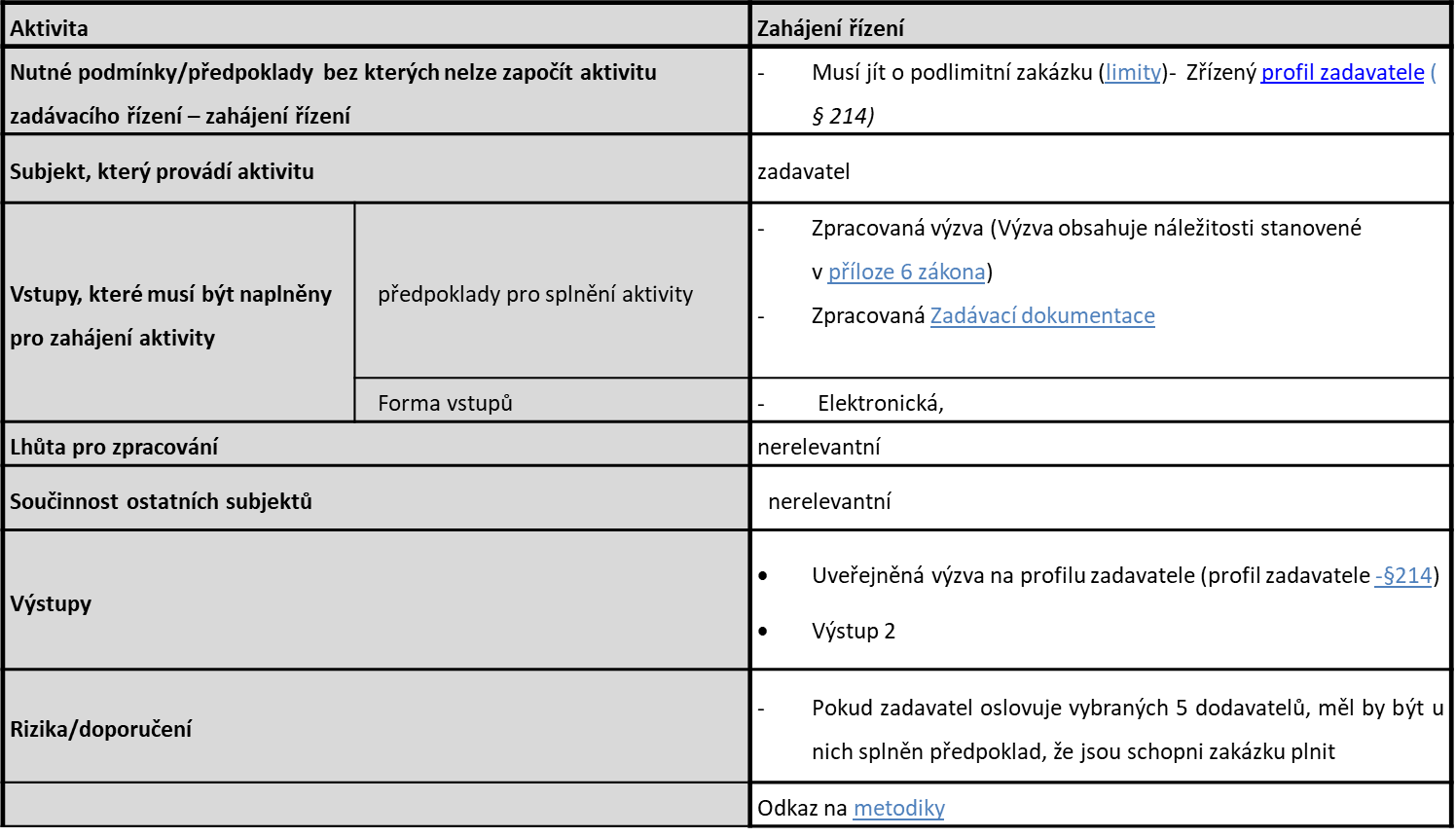 Dokumentace ke kontrolní činnosti
Zadávací dokumentace
zadávací dokumentace x zadávací podmínky
Veškeré písemné dokumenty X
1.	podmínky průběhu zadávacího řízení,  
2.	podmínky účasti v zadávacím řízení, 
3.	pravidla pro snížení počtu účastníků zadávacího řízení nebo snížení 	počtu předběžných nabídek nebo řešení,
4.	pravidla pro hodnocení nabídek,
5.	další podmínky pro uzavření smlouvy na veřejnou zakázku podle §104,
souhrn zadávacích podmínek
včetně zahajovacích dokumentů
Něco nového? 	Ale nikoliv …..
Nařízení ze dne 3.4.1909 o zadávání státních dodávek a prací

Nařízení veškerého ministerstva ze dne 3. dubna 1909 o zadávání státních dodávek a prací

Ustanovení tohoto nařízení platí pro dodávky a práce, které zadávají stát a státní nebo státem spravované ústavy, podniky a fondy.
Principy kontroly
transparentnost
přiměřenost
rovného zacházení
zákaz diskriminace

??? Nové zásady odpovědného zadávání???
Úkrok stranou – sociálně (z)odpověné zásady?
§ 6 odst. 4 Zadavatel je při postupu podle tohoto zákona, a to při vytváření zadávacích podmínek, hodnocení nabídek a výběru dodavatele, povinen za předpokladu, že to bude vzhledem k povaze a smyslu zakázky možné, vhodné dodržovat zásady sociálně odpovědného zadávání, environmentálně odpovědného zadávání a inovací ve smyslu tohoto zákona. Svůj postup je zadavatel povinen řádně odůvodnit.
Úkrok stranou – sociálně (z)odpověné zásady?
§ 28 - definice
p)  sociálně odpovědným zadáváním postup podle tohoto zákona, při kterém má zadavatel povinnost zohlednit například pracovní příležitosti, sociální začlenění, důstojné pracovní podmínky a další sociálně relevantní hlediska spojená s veřejnou zakázkou,
q) environmentálně odpovědným zadáváním postup podle tohoto zákona, při kterém má zadavatel povinnost zohlednit například dopad na životní prostředí, trvale udržitelný rozvoj, životní cyklus dodávky, služby nebo stavební práce a další environmentálně relevantní hlediska spojená s veřejnou zakázkou,
r) inovaci implementace nového nebo značně zlepšeného produktu, služby nebo postupu související s předmětem veřejné zakázky.
Úkrok stranou - zásady 3E
hospodárnost
účelnost
efektivnost

Metodika veřejného nakupování: Naplňování principů 3E v praxi veřejného zadávání
https://www.mfcr.cz/cs/legislativa/metodiky/2016/metodicky-pokyn-chj-c-3--metodika-verejn-25582
[Speaker Notes: cíl zadávacího řízení

MF - metodika veřejného nakupování – schváleno usnesením vlády 620 ze dne 7. 6. 2016.

Koupím auto, nebo pronajmu]
Principy kontroly
Náročnost kontroly by měla odpovídat náročnosti 

nákupu/výběrového/zadávacího řízení

!! 	Zásada přiměřenosti  	!!
Principy kontroly
Kontrola má vycházet ze skutečných povinností, z konkrétní legislativy, z konkrétních pravidel programu, dotace

	(Chce to někdo? Nařizuje to něco? Dává mi zákon možnost volby? Rozumím tomu? Nezeptám se radši?)
Principy kontroly
Kontrola by se měla opírat o skutečnosti, o fakta
Ne vše je regulováno zákonem, příručkami
Kde není regulace, pravidla určuje zadavatel
(Zadavatel postupuje v zadávacím řízení podle pravidel stanovených tímto zákonem a je přitom povinen dodržet stanovené zadávací podmínky. Pokud pravidla pro průběh zadávacího řízení tento zákon nestanoví, určí je zadavatel v souladu se zásadami podle § 6)
Principy kontroly
Rozlišovat podstatné a nepodstatné skutečnosti
Jaký má chyba charakter? Dá se zhojit? Má chyba dopad na výběr dodavatele? Skutečně? A jak velký?
A kdo se bude pochybením zabývat?
Principy kontroly
Nejčastější chyby v zadávacím řízení:
špatně připravená zadávací dokumentace
špatně definovaný předmět plnění
Špatně nastavená kvalifikační kritéria a jejich používání
Špatně nastavená hodnotící kritéria
Principy kontroly
Nejčastější chyby v zadávacím řízení:
Nesprávný způsob hodnocení nabídek
nedostatečná transparentnost procesu zadání
Změna smluvních podmínek – podstatné změny
Velké množství formálních chyb
Principy kontroly
Nejčastější chyby v zadávacím řízení:
Špatně zvolený druh zadávacího řízení (transformace zařízení/dodávky)
 Dělení zakázek/slučování zakázek
 Zvýhodnění konkrétních výrobců/výrobků
Zadávací řízení
veřejná zakázka
výjimky, spolupráce

Jsem zadavatel podle ZZVZ ?
Musím zadávat? Nemohu to nějak legálně obejít?
[Speaker Notes: Máme jasno, že je to veřejná zakázka a že nemůžu nebo nechci aplikovat výjimku.]
Výjimky § 29 - § 31
zadavatel nemá povinnost zadat VZ v zadávacím řízení

obecné
podlimitní
veřejné zakázky malého rozsahu
Výjimka pro VZMR § 31
zadavatel není povinen zadat v ZŘ veřejnou zakázku malého rozsahu
povinnost dodržet zásady podle § 6 odst. 1 až 3
Tedy sovz není povinné
Veřejná zakázka – co vlastně zadávám ?
dodávky, služby, stavební práce, (koncese)
[Speaker Notes: Musím něco vědět o veřejné zakázce]
Veřejná zakázka – co vlastně zadávám ?
Předpokládaná hodnota
[Speaker Notes: Musím něco vědět o veřejné zakázce]
Předpokládaná hodnota § 16 - 23
na základě údajů a informací o zakázkách stejného či podobného předmětu plnění
průzkum trhu
předběžné tržní konzultace
jiný vhodný způsob
[Speaker Notes: Musím něco vědět o veřejné zakázce]
Předpokládaná hodnota § 16 - 23
Předpokládaná hodnota:
Vše ze smlouvy?
Není VZ pravidelně se opakující/dlouhotrvající?
Nejde nikoliv o stavební práce, ale o S/D?
Nepřesáhla cena při podpisu smlouvy limity pro vzmr/ZŘ
[Speaker Notes: Musím něco vědět o veřejné zakázce]
Předpokládaná hodnota § 16 - 23
§ 16 odst. 5  - k okamžiku zahájení ZŘ
ale !
k okamžiku zadání veřejné zakázky, pokud nebyla zadána v zadávacím řízení (!!!)
§ 16 odst.6 – nebyla-li zadána v ZŘ, cena nebo údaje ve smlouvě
Předpokládaná hodnota provozní jednotky
Z stanoví předpokládanou hodnotu za všechny své provozní jednotky
ALE:
Pokud je provozní jednotka „autonomní“ v zadávání předpokládaná hodnota na úrovni této jednotky
fakulty, městské části 
NE: odbory jednoho úřadu
Předpokládaná hodnota
pravidelně pořizované nebo trvající dodávky nebo služby
Rozdíl v postupu určení PH mezi § 18 a 19?

skutečná cena uhrazená za dodávky nebo služby stejného druhu během předcházejících 12 měsíců
součet předpokládaných hodnot jednotlivých dodávek a služeb, které mají být zadavatelem zadány během následujících 12 měsíců
Předpokládaná hodnota
pravidelně pořizované nebo trvající dodávky nebo služby

výjimka:
jednotková cena je v průběhu účetního období proměnlivá a zadavatel pořizuje takové dodávky či služby opakovaně podle svých aktuálních potřeb
! Nedosahují limitu podle § 25 ! – takže pouze PR
Předpokládaná hodnota VZ na části § 18
předpokládaná hodnota podle součtu všech částí 
není rozhodující, zda je VZ zadávána: 
  v jednom nebo více zadávacích řízeních zadavatelem samostatně nebo ve spolupráci s jiným zadavatelem nebo jinou osobou
Předpokládaná hodnota VZ na části § 18
součástí předpokládané hodnoty všechna plnění
tvoří jeden funkční celek 
zadávána v časové souvislosti

výjimka: 
celková předpokládaná hodnota nepřesáhne 20 % souhrnné předpokládané hodnoty a
je nižší než částka stanovená nařízením vlády
KONTROLNÍ LIST ZPŘ
41
Předběžné tržní konzultace § 33
zákaz narušení hospodářské soutěže
lze použít i ústní komunikaci, je-li obsah v dostatečné míře zdokumentován 
zápisy
zvukové nahrávky 
souhrny hlavních prvků komunikace
Zadávací podmínky § 36
předběžná tržní konzultace:
identifikace v ZD osoby, které se na předběžné tržní konzultaci podílely 
všechny podstatné informace, které byly obsahem předběžné tržní konzultace
ZADÁVACÍ DOKUMENTACEPODMÍNKY ÚČASTI V ZŘ
Nejdůležitější dokument
Příprava ZD, resp. podmínek účasti má podstatný vliv na průběh a výsledek nejenom zadávacího řízení, ale i na kvalitě budoucího plnění
Špatně připravená ZD a podmínky účasti jsou zdaleka největším zdrojem chyb jak v průběhu zadávacího řízení, tak i chyb při změnách závazku
Zadání :
Jeden radar v Brdech
Zadávací dokumentace
uveřejňují se (kompletní ZD s uveřejněním, i v případě užšího ZŘ)
formulář, výzva
profil zadavatele
zadávací podmínky
povinné
nepovinné
! podrobnost nezbytná pro účast !
Metodika Příprava a zpracování zadávací dokumentace (http://www.portal-vz.cz/cs/Jak-na-zadavani-verejnych-zakazek/Metodiky-stanoviska/Metodiky-k-zakonu-c-134-2016-Sb-,-o-zadavani-verejnych-zakazek/Metodiky-specialni-k-zadavacim-rizenim)
[Speaker Notes: povinné/nepovinné - liší se podle režimu a druhu zadávacího řízení
Příprava a zpracování ZD]
Zadávací podmínky § 36
v podrobnostech nezbytných pro účast dodavatele v zadávacím řízení

zákaz přenášení odpovědnosti za správnost a úplnost zadávacích podmínek na dodavatele
Zadávací podmínky § 36
zákaz diskriminace 
nesmí dodavatelům bezdůvodně přímo nebo nepřímo zaručovat konkurenční výhodu 
nesmí vytvářet bezdůvodné překážky hospodářské soutěže
zadávací podmínky v ZD nebo sděleny při jednání
Zadávací podmínky § 36
jestliže část zadávací dokumentace vypracovala osoba odlišná od zadavatele:
zadavatel označí tuto část spolu 
identifikace osoby, která ji vypracovala
předběžná tržní konzultace:
identifikace v ZD osoby, které se na předběžné tržní konzultaci podílely 
všechny podstatné informace, které byly obsahem předběžné tržní konzultace
Vyhrazené veřejné zakázky § 38
pouze dodavatelé zaměstnávající na chráněných pracovních místech alespoň 50 % osob se zdravotním postižením z celkového počtu svých zaměstnanců
Vyhrazuje se v
oznámení o zahájení zadávacího řízení
výzvě k podání nabídek ve zjednodušeném podlimitním řízení
Dokládá se
v nabídce
potvrzení Úřadu práce České republiky
není možné prokázat prostřednictvím jiných osob
Podmínky účasti
technické podmínky
podmínky kvalifikace (v případě NR část KV povinná)
obchodní a smluvní podmínky
zvláštní podmínky plnění – právo zadavatele, kontrola nemá právo zpochybňovat takovou volbu
Zadávací podmínky § 36
stanovení lhůty - délka lhůt musí být stanovena tak, aby byla zajištěna přiměřená doba pro vyžadované úkony dodavatelů
prohlídka místa plnění, je-li to vhodné
změna nebo doplnění, pokud tak stanoví zákon
Z může stanovit pravidla pro udělení cen
KONTROLNÍ LIST ZPŘ
54
KONTROLNÍ LIST ZPŘ
55
Technické podmínky
předmět veřejné zakázky, technická specifikace
nadlimitní režim
parametry vyjadřujících požadavky na výkon nebo funkci, popisu účelu nebo potřeb, které mají být naplněny 
	(použití u DB projektů na klíč, stavby na zelené louce, jasně popsané funkce, nezáleží na vzhledu (nebo naopak – budu hodnotit hlavně estetický vzhled nebo šetrné parametry), nutné dobré vstupní a výstupní podklady. Nehodí se na rekonstrukce starých objektů (moc skrytých rizik, riziko podstatných změn závazku))
odkaz na normy nebo technické dokumenty (klasicky projektová dokumentace), nebo
odkaz na štítky
Lze kombinovat
Technické podmínky
zákaz diskriminačních odkazů
odkaz lze použít:
je to odůvodněno předmětem VZ (např. nákup některých léků? Pacient nepřipouští změnu)
jiný popis by nemohl být dostatečně přesný a srozumitelný → nutné připuštění rovnocenných řešení (výjimečně)
Pokud se vyskytne – zkuste vyhodnotit kontext a dopad (Balakryl ?)
Technické podmínky – stavební práce
Projektová dokumentace na úrovni prováděcí dokumentace
vyhláška č. 169/2016 Sb.
standardizace
dokumentace, soupis stavebních prací, dodávek a služeb s výkazem výměr
Stanovisko MMR k vyhlášce (http://www.portal-vz.cz/getmedia/fc96b256-030d-4d0c-a190-2f241ab7e914/Stanovisko-MMR-k-vyhlasce-169-2016_2.pdf)
Kvalifikace kdy ano? Kdy ne?
ZPŘ – kvalifikace vůbec být nemusí, v ZPŘ musí být pouze základní kvalifikace, zbytek si zadavatel může zvolit – buď žádnou, nebo podle NR nebo svoji – musí se vztahovat k osobě dodavatele a k předmětu zakázky ! Základní kvalifikace se prokazuje čestným prohlášením !
NR – část musí, část je volitelná
Kvalifikace – zadávací dokumentace
Připravte formuláře pro dodavatele tak, aby pouze podepsal – předejdete chybám účastníků, případně doplňte informaci do ZD, jak má dodavatel postupovat !
Kvalifikace
nadlimitní OŘ
povinně
	základní
	část profesní
nepovinně
	část profesní
	ekonomická
	technická
ZPŘ
i jiná kritéria nebo žádná
[Speaker Notes: § 28 (1) Pro účely tohoto zákona se rozumí
c) kvalifikací způsobilost a schopnost dodavatele plnit veřejnou zakázku.]
Kvalifikace
Kontrola:
Je předloženo, co bylo požadováno?
obecně – předkládají se kopie dokumentů – pozor – rozlišovat, co vlastně budu před podpisem smlouvy požadovat po dodavateli jako originál
[Speaker Notes: § 28 (1) Pro účely tohoto zákona se rozumí
c) kvalifikací způsobilost a schopnost dodavatele plnit veřejnou zakázku.]
KONTROLNÍ LIST ZPŘ
63
KONTROLNÍ LIST ZPŘ
64
Kvalifikace - doklady
V zadávací dokumentaci
údaje, doklady, vzorky nebo modely, které k prokázání splnění požadovaných kritérií kvalifikace požaduje
v nabídce
čestné prohlášení
OŘ nadlimit - lze vyloučit (např. V nabídce nemůže účastník nahradit předložení dokladů čestným prohlášením.)
ZPŘ – nelze vyloučit
vzor v příloze ZD
jednotné evropské osvědčení pro veřejné zakázky
nelze vyloučit
https://ec.europa.eu/tools/espd/filter?lang=cs
Základní způsobilost - požadavek
Zadavatel požaduje, aby účastníci prokázali základní způsobilost plnit veřejnou zakázku. Způsobilým není dodavatel, který
a) byl v zemi svého sídla v posledních 5 letech před zahájením zadávacího řízení pravomocně odsouzen pro trestný čin uvedený v příloze č. 3 zákona nebo obdobný trestný čin podle právního řádu země sídla dodavatele; k zahlazeným odsouzením se nepřihlíží, 
b) má v České republice nebo v zemi svého sídla v evidenci daní zachycen splatný daňový nedoplatek,
c) má v České republice nebo v zemi svého sídla splatný nedoplatek na pojistném nebo na penále na veřejné zdravotní pojištění,
d) má v České republice nebo v zemi svého sídla splatný nedoplatek na pojistném nebo na penále na sociální zabezpečení a příspěvku na státní politiku zaměstnanosti,
e) je v likvidaci, proti němuž bylo vydáno rozhodnutí o úpadku, vůči němuž byla nařízena nucená správa podle jiného právního předpisu nebo v obdobné situaci podle právního řádu země sídla dodavatele.
[Speaker Notes: Zadavatel musí požadovat prokázání základní způsobilosti.]
Základní způsobilost - doklady
Účastník prokazuje splnění podmínek základní způsobilosti ve vztahu k České republice předložením:
1. výpisu z evidence Rejstříku trestů ve vztahu k písm. a),
2. potvrzení příslušného finančního úřadu ve vztahu k písm. b),
3. písemného čestného prohlášení ve vztahu ke spotřební dani ve vztahu k písm. b),
4. písemného čestného prohlášení ve vztahu k písm. c),
5. potvrzení příslušné okresní správy sociálního zabezpečení ve vztahu k písm. d),
6. výpisu z obchodního rejstříku, nebo předložením písemného čestného prohlášení v případě, že není v obchodním rejstříku zapsán, ve vztahu k písm. e).
Profesní způsobilost  - nepovinná
Společné stanovisko MMR a ÚOHS http://www.portal-vz.cz/getmedia/cb267133-8a9a-461f-8c79-ca7c9d99b0ab/spolecne-stanovisko_vymezeni-pozadavku-na-profesni-kvalifikaci.pdf
Zadavatel požaduje, aby účastníci prokázali profesní způsobilost tím, že předloží
doklad o oprávnění k provádění staveb, jejich změn a odstraňování,
osvědčení o autorizaci dle zákona č. 360/1992 Sb., ve znění pozdějších předpisů, v oboru autorizovaný inženýr, technik nebo stavitel pro obor dopravní stavby
Kvalifikace – ekonomická a technická
Nelze stanovit nad rámec zákona
Ekonomická – obrat, 2 x násobek ročního obratu, jinak zdůvodnění
	(u vybraných služeb nelze požadovat)
Technická – v rozsahu zákona
Technická kvalifikace
seznam stavebních prací za posledních 5 let  (osvědčení je možné)
seznam dodávek nebo služeb za poslední 3 roky (osvědčení není možné - prostý seznam – lze ale ověřovat skutečnosti
Je možné chtít seznam za více jak 5/3 let –  např. výstavba dálnic, atomová elektrárna, dlouhotrvající služby

seznam techniků nebo technických útvarů
osvědčení o vzdělání a odborné kvalifikaci 
popis technického vybavení (učebny, stavební/strojní vybavení
[Speaker Notes: minimální minimální úroveň pro jejich splnění.]
Technická kvalifikace
přehled o řízení dodavatelského řetězce 
provedení kontroly technické kapacity (učebny? stroje? finišéry?)
opatření v oblasti řízení z hlediska ochrany životního prostředí
přehled průměrného ročního počtu zaměstnanců 
vzorky, popisy nebo fotografie výrobků (důležité – ukazuje nabízenou kvalitu, lze i rozdělit – např. do nabídky fotky/popis/model – k podpisu smlouvy reálná ukázka)
Technická kvalifikace - problémy
Nepřiměřená – moc referencí, v nepřiměřeném finančním/věcném rozsahu
Stroje/zařízení, které nejsou potřeba pro veřejnou zakázku
Požadavky na délku praxe a na vzdělání na hlavní osoby dodavatele
Zkušenosti s činnostmi, které nesouvisí s předmětem zakázky (zkušenosti s fondy EU ?)
Stanovení kvalifikace u VZ rozdělené na části
Společné ZŘ pro více/všechny části VZ

Častou chybou u „nezkušených“ zadavatelů je stanovení podmínek kvalifikace přiměřených sice celé VZ, ale již nepřiměřených vůči jednotlivým částem VZ (viz koncept skryté diskriminace).
73
Stanovení kvalifikace
Příklad stanovení nepřiměřených požadavků na profesní způsobilost
Zadavatel vedle požadavku na „multiprofesní“ živnost „provádění staveb, jejich změn a odstraňování“, která zahrnuje veškeré odborné práce a činnosti (a to včetně činností, které nejsou stavebními ani montážními pracemi) související s realizací stavby, požadoval současné doložení „dílčích“ živnostenských oprávnění „montáž, opravy, revize a zkoušky elektrických zařízení“, „montáž, opravy, revize a zkoušky plynových zařízení“, „vodoinstalatérství“ a „topenářství“
Zadavatel požadoval autorizaci v oboru „pozemní stavby“ a vedle toho další autorizace oborů „technika prostředí staveb“, „statika a dynamika staveb“, „geotechnika“ a „požární bezpečnost staveb“, které jsou však dle ČKAIT v oboru „pozemní stavby“ zahrnuty.
74
Obchodní a smluvní podmínky
závazný návrh smlouvy v ZD → dodavatel doplňuje vyznačená místa
stanovení obchodních a smluvních podmínek v ZD → návrh smlouvy zpracovává dodavatel
stanovení obchodních a smluvních podmínek, dodavatel nabídkou vyjádří souhlas, smlouva kompletována v interakci zadavatel ↔ dodavatel
Obchodní a smluvní podmínky
Doba realizace/termín dodání/milníky – a není tam skrytá diskriminace? – např. „rychlost vyřízení správního řízení se stavebním úřadem?“
Pozor – rizika – stanovit termíny s ohledem na 	možné klimatické podmínky, posuny – riziko 	podstatných změn smlouvy, konečné termíny)
Fakturování/záloha
Sankce (nesmí být předmětem hodnocení) – sankce mají být reálné, spravedlivé, vyrovnané s kritérii hodnocení (aby se nevyplatilo přes nabídnutý termín, který byl hodnocen termíny nedodržet)
Obchodní a smluvní podmínky
Záruka (záruky za plnění, záruky za jakost, doba trvání záruky – má smysl chtít záruky na 264 let ?)
Ukončení (termín, způsob předání díla, jeho kvalita)
Způsob (průběžné) kontroly dodavatele (u vyhrazených zakázek – např. vstupy k dodavateli, ověřování skutečností, na stavbě – neumožnit provést některé kroky, než zadavatel zkontroluje aktuální stav něčeho, popsat, jak se osoba, která je hodnocena, bude podílet na plnění, součinnosti se zadavatelem)
Obchodní a smluvní podmínky - Vyhrazené změny závazku podle § 100
Změny jednoznačně vymezeny, nemění se povaha závazku - § 100 ods. 1
Změna ceny – inflace, zvyšování ceny (ve vztahu k 	indexům?), rozsah plnění (sekání trávy – 2x v 	předmětu – vyhrazeno, kdy se bude sekat - 3x), 
Změna legislativy (cena práce, změna DPH)
Možný rozsah (zadavatel neodebere vše)
Opce – viz § 100 odst.3, resp. 66 – pozor na „obdobnost plnění“– neslouží k obcházení povinnosti zadat VZ v ZŘ
Zvláštní podmínky plnění
vždy v souvislosti s předmětem
Nepovinné – ale  možné, uvedené představuje z hlediska politik EU kvalitu v zadávání – práva zadavatele
zejména oblast
environmentální
sociální
hospodářská 
inovační
Hodnocení
Nabídky budou hodnoceny podle jejich ekonomické výhodnosti.
nejnižší nabídková cena
nejnižší náklady životního cyklu (umím je vyhodnotit?)
nejvýhodnější poměr nabídkové ceny a kvality (vím, co je kvalitou v mé zakázce?)
nejvýhodnější poměr nákladů životního cyklu a kvality (umím vyhodnotit?, poskytnul jsem metodu k hodnocení dopředu?)
! možnost stanovit pevnou cenu a hodnotit pouze kvalitu nabízeného plnění (nákup soli, speciální služby auditora, speciální obleky IZS) !
Nejnižší nabídková cena
ZÁKAZ hodnotit pouze na základě nejnižší nabídkové ceny
sociální služby
služby projektantů a architektů
KONTROLNÍ LIST ZPŘ
82
KONTROLNÍ LIST ZPŘ
83
KONTROLNÍ LIST ZPŘ
84
Kritéria kvality
musí
vyjadřovat ověřitelné skutečnosti (nevadí subjektivní kritéria/hodnocení)
být vymezeny tak, aby nabídky byly porovnatelné
souviset s předmětem (x ZPŘ i kvalifikace)
k jakékoli fázi životního cyklu

nesmí být hodnoceny smluvní podmínky, jejichž účelem je utvrzení povinností dodavatele nebo platební podmínky (nehodnotím něco, co není plněno, ale hodnotím něco, co má být plněno)
Hodnocení v zadávací dokumentaci
v zadávací dokumentaci (minimálně ve formuláři nebo výzvě u ZPŘ):
kritéria hodnocení
metoda vyhodnocení nabídek v jednotlivých kritériích
váha nebo jiný matematický vztah mezi kritérii, případně sestupné seřazení podle významu (lze bodově preferovat to, co je pro zadavatele podstatné – metoda nemusí mít lineární průběh)
Kritéria kvality
technická úroveň  - technické hodnoty dodaného ? Rychleji, více, ve větším množství…. Ale i např. vlastnosti materiálů, průchodnost atp.
estetické nebo funkční vlastnosti  - důležité nejenom co budu hodnotit, ale popis hodnocení – vazba na zásadu transparentnosti, musí být jasné, jak zadavatel postupoval při hodnocení
uživatelská přístupnost
sociální, environmentální nebo inovační aspekty 
organizace, kvalifikace nebo zkušenost osob, které se mají přímo podílet na plnění veřejné zakázky v případě, že na úroveň plnění má významný dopad kvalita těchto osob (architekti, jejich reference, portfolio – vazba na smluvní podmínky – že ta osoba se skutečně bude podílet na plnění) – hodí se u složitějších služeb, architektonických služeb, služeb projektanta, služeb projektových manažerů atp.)
Kritéria kvality
úroveň servisních služeb včetně technické pomoci 

podmínky a lhůta dodání nebo dokončení plnění  
- 	zvážit, zda nedojde k podstatným změnám – 	změny nesmí dopadat do hodnocení – tedy 	zvážit rizikovost posunu termínů a lhůt
Kritéria kvality
Důležitý je popis hodnocení, z hodnocení musí být jasné, jak a co zadavatel hodnotil, proč přidělil jaké body, za co dal více, za co dal méně bodů
! Nevstupovat do myslí hodnotitelů !
! Není nutné mít extrémně popsané vlastnosti, které by vedly ke konkrétnímu výrobku !
Rozhodovací praxe
ÚOHS-S0308/2015 z března 2017
Subkritérium  - Estetická úroveň předložených vzorků
Vymezil zadavatel dostatečně, co znamená „estetika tvarování“?
Odlišné názory na prvním a druhém stupni
Jak podrobně popsat preference?
Rozhodovací praxe
„S ohledem na obsah ZD mám za to, že zadavatel svým postupem naplnil povinnosti stanovené mu zákonem a dále konkretizované např. v rozsudku NSS č. j. 2 Afs 86/2008-222 ze dne 25. 3. 2009
Ze ZD lze dovodit jak konkrétně spolu budou nabídky ve zvoleném subkritériu soutěžit a současně mám za to, že jednotlivá dílčí kritéria byla specifikována dostatečně přesně a určitě tak, aby se uchazečům dostalo stejného materiálního obsahu informací o tom, co bude zadavatel hodnotit, jakým způsobem bude přidělovat jednotlivým nabídkám body a které konkrétní vlastnosti budou u jednotlivých nabídek hodnoceny lépe než u jiných nabídek.“ 
Pokud by zadavatel přistoupil k ještě větší konkretizaci, mohlo by být jeho jednání posouzeno nikoliv jako netransparentnost ale jako diskriminace uchazečů. Takový důsledek by ovšem pro zadavatele znamenal, že ať už by při nastavení hodnocení postupoval jakkoliv, vždy by bylo možné jeho jednání označit jako porušení zákona, což však zcela jistě není žádoucí.“
Kritéria kvality
Nehodnotit:
Co zadavatel nepožadoval v předmětu (bude hodnoceno, co účastník nabídne nad rámec požadovaného plnění – ale o tom, co lze poskytnout, se lze dozvědět v rámci např. PTK)
V NR – běžné reference – pouze v ZPŘ
Termíny, pokud nedávají smysl
Smluvní podmínky
Kritéria kvality – nesprávné příklady
ÚOHS-S0235/2013/VZ-34314/2015/521/Opi – vydáno dne 16.10.2015 a nabylo právní moci 8.2.2017
Úřad po přezkoumání obdržené dokumentace zjistil, že zadavatel v čl. 9 „Způsob hodnocení nabídek“ zadávací dokumentace vymezil mimo jiné dílčí hodnotící kritérium „technické řešení Centra Palmovka“ a v jeho rámci subkritéria „celkové technické řešení Centra Palmovka“ a „způsob řešení volnočasových aktivit“, přičemž v rámci subkritéria „celkové technické řešení Centra Palmovka“ stanovil, že jako výhodnější bude hodnocen takový návrh budovy, který
„bude co možná nejpraktičtější s ohledem na chod tak velké organizace, jakou je úřad Městské části;
bude lépe prezentovat úřad Městské části jako přátelskou a otevřenou organizaci;
bude zejména ve vztahu k úřadu Městské části co nejméně provozně náročný, a to jak po stránce organizačně-technické, tak po stránce ekonomické;
bude počítat s co možná nejvyšší mírou variability vnitřního prostoru Budovy, a to zejména úřadu Městské části, s možností oddělitelnosti jednotlivých funkčních celků a sektorů (např. po patrech či částech jednotlivých podlaží);
nabídne takové řešení či bude do Budovy počítat s použitím takových Výrobků, které budou poskytovat vyšší standard nebo vyšší užitnou hodnotou Budovy;
nabídne takové řešení, které bude zaměstnancům úřadu Městské části nabízet větší komfort co do oddělenosti prostor využívaných úřadem Městské části od zbylých částí Budovy a co do přístupu na jejich pracoviště;
bude bezezbytku vyhovovat standardům současné architektury, které nabídne nejlepší funkční řešení Budovy, které bude architektonicky a designově nejlépe reagovat na lokalitu umístění Budovy, které bude městotvorné a bude živým organismem zasazeným do stávající skladby lokality, a které bude svým architektonickým rázem v co nejvyšší možné míře bez negativního vlivu na okolní stavby;
bude skýtat vyšší úroveň architektonického, urbanistického a estetického řešení Budovy;
bude ve vztahu k celé Budově a zejména ve vztahu k hypermarketu poskytovat co nejvyšší komfort pro nakupující a bude počítat s co nejvyšším počtem míst pro vyžití dětí a rodin s dětmi;
bude v Budově počítat s komfortnějším sociálním zázemím, je[ho]ž počet a umístění bude reflektovat účel a strukturu Budovy a bude zajišťovat větší pohodlí uživatelů Budovy“,
a v rámci subkritéria „způsob řešení volnočasových aktivit“ takový návrh budovy, který
„bude nabízet prostory k takovým volnočasovým aktivitám, které nejsou v současné době v lokalitě, kde má být vybudováno Centrum Palmovka, dostupné, a které by měl zadavatel z titulu svojí role jako veřejné instituce jako městská část zajišťovat;
nabídne co možná nejširší a nejpestřejší spektrum volnočasových aktivit pro co možná nejširší spektrum (rozuměno např. věkové) občanské veřejnosti.“
Zadavatel sice v příloze č. 2 „Způsob hodnocení nabídek – Bodovací metoda“ zadávací dokumentace stanovil, že hodnocení bude prováděno bodovací metodou, kdy hodnotící komise použije bodovací stupnici v rozsahu 0 až 100 bodů a pro kritéria, která nelze vyjádřit číselně, sestaví hodnotící komise pořadí nabídek od nejvhodnější k nejméně vhodné a přiřadí nejvhodnější nabídce 100 bodů a každé následující nabídce přiřadí takové bodové hodnocení, které vyjadřuje míru splnění dílčího kritéria ve vztahu k nejvhodnější nabídce, avšak Úřad uvádí, že z takto nastaveného hodnocení není zřejmé, co zadavatel vlastně upřednostňuje a způsob hodnocení takového kritéria spatřuje Úřad v rozporu se zásadou transparentnosti.
Změny smlouvy § 222
návrh zákona rozlišuje
podstatné změny smlouvy – zakázané
nepodstatné změny smlouvy – přípustné
Změny smlouvy § 222/1
Z nesmí umožnit podstatnou změnu bez nového ZŘ (pokud výjimka, tak lze – např. vzmr)
Je-li taková výjimka omezena pro podlimitní veřejnou zakázku, veřejnou zakázku malého rozsahu, nebo koncesi malého rozsahu, lze ji pro změnu závazku ze smlouvy na veřejnou zakázku použít pouze tehdy, pokud celková hodnota závazku po jeho změně nepřekročí limit podle
a) § 25, jde-li o podlimitní veřejnou zakázku,
b) § 27, jde-li o veřejnou zakázku malého rozsahu, nebo
c) § 178, jde-li o koncesi malého rozsahu.
Nepodstatné změny smlouvy § 222/2
vyhrazené změny závazku stanovené ve smlouvě  - změny sjednané ve smlouvě na veřejnou zakázku na základě zadávacích podmínek, pokud jsou důvody a obsah změn jednoznačně předem určeny)
Podstatné změny smlouvy § 222/3
umožnila by účast jiných dodavatelů nebo by 

měla vliv na výběr dodavatele v původním zadávacím řízení, pokud by zadávací podmínky původního zadávacího řízení odpovídaly této změně,

měnila ekonomickou rovnováhu závazku ze smlouvy ve prospěch vybraného dodavatele, nebo

vedla k významnému rozšíření rozsahu plnění veřejné zakázky
Nepodstatné změny smlouvy § 222/7
u stavebních prací, se záměna jedné nebo více položek soupisu stavebních prací jednou nebo více položkami
nové položky srovnatelný druh materiálu nebo prací ve vztahu k nahrazovaným položkám,
cena materiálu nebo prací podle nových položek ve vztahu k nahrazovaným položkám stejná nebo nižší,
materiál nebo práce podle nových položek ve vztahu k nahrazovaným položkám kvalitativně stejné nebo vyšší 
přehled obsahující nové položky soupisu stavebních prací s vymezením položek v původním soupisu stavebních prací, s podrobným a srozumitelným odůvodněním srovnatelnosti materiálu nebo prací a stejné nebo vyšší kvality
Nepodstatné změny smlouvy § 222/4
změna, která nemění celkovou povahu veřejné zakázky a jejíž hodnota je nižší než
1.	10 % původní hodnoty závazku, nebo 
15 % původní hodnoty závazku ze smlouvy na veřejnou zakázku na stavební práce 
	(a nedosahují hranice nadlimitní zakázky)
Pokud bude provedeno více změn, je rozhodný součet hodnot všech těchto změn. Není rozhodný důvod pro tuto změnu.
Nepodstatné změny smlouvy § 222/5
dodatečné stavební práce, služby nebo dodávky od dodavatele původní veřejné zakázky, které nebyly zahrnuty v původním závazku ze smlouvy na veřejnou zakázku, pokud jsou nezbytné a změna v osobě dodavatele
Nepodstatné změny smlouvy § 222/5
není možná z ekonomických anebo technických důvodů spočívajících zejména v požadavcích na slučitelnost nebo interoperabilitu se stávajícím zařízením, službami nebo instalacemi pořízenými zadavatelem v původním zadávacím řízení,
způsobila by zadavateli značné obtíže nebo výrazné zvýšení nákladů.
hodnota dodatečných stavebních prací, služeb nebo dodávek nepřekročí 50 % původní hodnoty závazku; pokud bude provedeno více změn, je rozhodný součet hodnoty všech změn podle tohoto odstavce.
Nepodstatné změny smlouvy § 222/6
změna
jejíž potřeba vznikla v důsledku okolností, které zadavatel jednající s náležitou péčí nemohl předvídat,
nemění celkovou povahu veřejné zakázky a
hodnota změny nepřekročí 50 % původní hodnoty závazku; pokud bude provedeno více změn, je rozhodný součet hodnoty všech změn podle tohoto odstavce.

Za podstatnou změnu závazku ze smlouvy na veřejnou zakázku se nepovažuje změna, jejíž potřeba vznikla v důsledku okolností, které zadavatel jednající s náležitou péčí nemohl předvídat, a která nemění celkovou povahu veřejné zakázky.
Nepodstatné změny smlouvy § 222/9
Celkový cenový nárůst související se změnami podle odstavců 5 a 6 při odečtení stavebních prací, služeb nebo dodávek, které nebyly s ohledem na tyto změny realizovány, nepřesáhne 30 % původní hodnoty závazku.
Nepodstatné změny smlouvy § 222/10
změna v osobě dodavatele je důsledkem právního nástupnictví v souvislosti s přeměnou dodavatele, jeho smrtí nebo převodem jeho závodu, popřípadě části závodu, a nový dodavatel splňuje kritéria kvalifikace stanovená v zadávací dokumentaci původního zadávacího řízení
Nepodstatné změny smlouvy
Každá změna smlouvy je tedy přípustná, pokud splňuje jednu ze zákonných podmínek, pro přípustnou změnu stačí naplnění jedné podmínky, podmínky tak platí „vedle sebe“. 
Žádná ze změn není nároková ze strany dodavatele, zadavatel musí se všemi změnami souhlasit, přičemž jako řádný hospodář nesmí připustit změny neúčelné či neefektivní.
Procesní pochybení
Průběh zadávacího řízení § 39
není-li v stanoveno jinak
posouzení splnění podmínek účasti v zadávacím řízení 
před hodnocením nabídek 
po hodnocení nabídek
povinnost provést posouzení splnění podmínek účasti v zadávacím řízení a hodnocení jeho nabídky vždy u vybraného dodavatele
Zadávací lhůta § 40
Lhůta, po kterou účastníci nemohou odstoupit ze ZŘ
Lhůta neběží se prodlužuje o dobu, kdy Z nesmí uzavřít smlouvu nebo o dobu na které se s účastníky dohodl
Informaci o době zákazu zadavatel odešle do 5 pr. dnů od doručení písemné žádosti účastníka všem účastníkům nebo uveřejní na profilu. 
Pokud zadavatel neodešle oznámení o výběru dodavatele v zadávací lhůtě, platí, že ZŘ je ukončeno uplynutím 3 měsíců od skončení zadávací lhůty (když ale zrušení o výběru podle49/1, jako by nebylo odesláno)
Pokud zadavatel ukončí zadávací řízení podle odst. 4 - Zadavatel uhradí účastníkům účelně vynaložené náklady spojené s účastí řízení. Právo zaniká, pokud se účastník do 6 měsíců nepřihlásí
Jistota
Pokud je stanovena zadávací lhůta, může zadavatel požadovat jistotu (2% / 5% aukce)
Peníze, bankovní záruka, pojištění záruky
V nabídce: sdělením údajů o platbě nebo předložením dokladu banky nebo pojišťovny prokazující povinnost banky nebo pojišťovny vyplatit
Platnost po celou dobu trvání zadávací lhůty
Zadavatel může požadovat, aby byly předloženy v originále nebo v úředně ověřené kopii
Smluvní zastoupení zadavatele § 43
možnost smluvního zastoupení
odpovědnost za dodržení pravidel nese zadavatel
NE:
výběr dodavatele
vyloučení účastníka zadávacího řízení
zrušení zadávací řízení
rozhodnutí o námitkách

výjimka: prokurista nebo zřizovatel zastupující příspěvkovou organizaci, jejímž je zřizovatelem
Opatření k nápravě § 49
zjištění postupu v rozporu se zákonem
kdykoli v průběhu zadávacího řízení 
	příjme opatření k nápravě
nezbytné a
přiměřené
Doklady § 45
předkládají kopie dokladů, nestanoví-li zákon jinak
Všech dokumentů !
oprávnění Z požadovat předložení originálu nebo ověřené kopie dokladu (objasnění nebo doplnění dokladů)
Zmírnění u překladů (vzdělání, čs/sl doklady, lze prominout i další)
Doklady
předložení dokladu 
také odkazem na odpovídající informace vedené v informačním systému veřejné správy
internetová adresa 
	vč. údajů pro přihlášení a vyhledání 	požadované informace (jsou-li nezbytné)
Objasnění /doplnění údajů a dokladů § 46
oprávnění Z (x povinnost)
objasnil nebo doplnil chybějící údaje, doklady, vzorky nebo modely
přiměřená lhůta, lze opakovaně
skutečnosti rozhodné pro posouzení splnění podmínek účasti mohou nastat i po uplynutí lhůty pro podání nabídek
Objasnění nebo doplnění údajů a dokladů
NE:
pokud údaje, doklady, vzorky nebo modely, které budou hodnoceny
ALE :
objasněním je oprava položkového rozpočtu, pokud není dotčena celková nabídková cena nebo jiné kritérium hodnocení nabídek
Účastník zadávacího řízení § 47
dříve zájemce nebo uchazeč
účastenství v zadávacím řízení vzniká dodavateli
vyjádří předběžný zájem 
podá žádost o účast 
podá nabídku
zahájí jednání se zadavatelem v zadávacím řízení
Zánik účastenství § 47
Vyloučením
uplyne lhůta pro podání námitek proti vyloučení, pokud námitky nepodá
v případě podání námitek uplyne lhůta pro podání návrhu 
nabytím právní moci rozhodnutí o zastavení správního řízení či zamítnutí návrhu
odstoupením účastníka zadávacího řízení v době mimo zadávací lhůtu
uplynutím lhůty k podání žádostí o účast, předběžných nabídek nebo nabídek účastníkům zadávacího řízení, kteří žádost o účast, předběžnou nabídku nebo nabídku nepodali
Vyloučení účastníka zadávacího řízení
Z může vyloučit účastníka zadávacího řízení
pouze z důvodů stanovených zákonem
kdykoliv v průběhu zadávacího řízení
Volba druhu zadávacího řízení – jak VZ zadám?
zjednodušené podlimitní řízení
otevřené řízení
užší řízení

jednací řízení s uveřejněním (SoN ?)
jednací řízení bez uveřejnění
řízení se soutěžním dialogem (SoN ?)
řízení o inovačním partnerství
koncesní řízení
řízení pro zadání veřejné zakázky ve zjednodušeném režimu
[Speaker Notes: Dále v prezentaci jen
	ZPŘ
	OŘ v nadlimitu
Jednokolová
nejedná se
nesnižuje počet
nejvíce naplňovány zásady zadávání
větší nároky na to znát předmět]
Průběh zadávacího řízení – OŘ, ZPŘ
Průběh zadávacího řízení – JŘSU, SD
Jednání 
Snižování účastníků, řešení
Postup v zadávacím řízení
podle pravidel stanovených zákonem 
povinnost dodržet zadávací podmínky  
zásady § 6
[Speaker Notes: § 39 (1) Zadavatel postupuje v zadávacím řízení podle pravidel stanovených tímto zákonem a je přitom povinen dodržet stanovené zadávací podmínky. Pokud pravidla pro průběh zadávacího řízení tento zákon nestanoví, určí je zadavatel v souladu se zásadami podle § 6.]
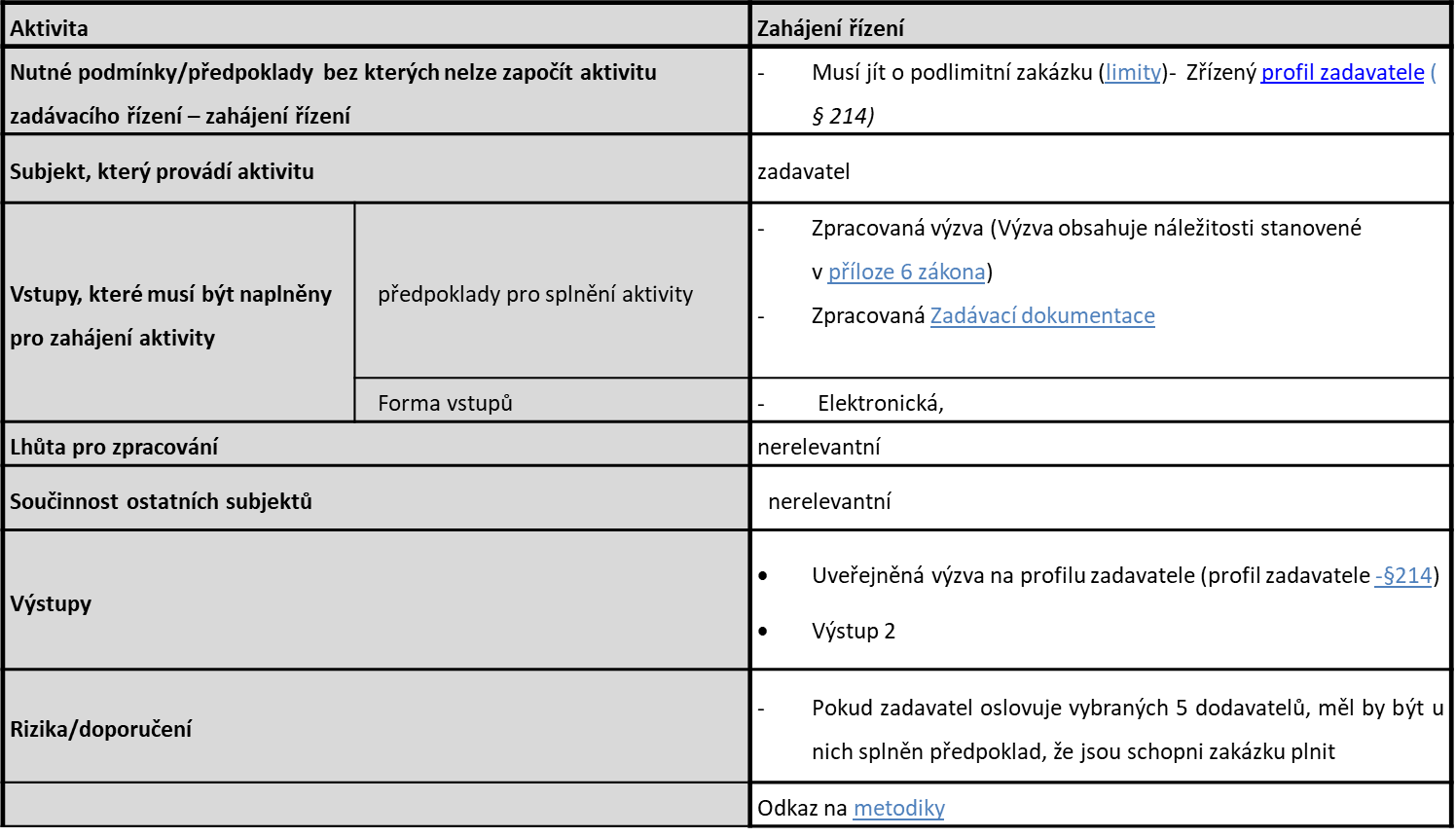 Předběžné oznámení
formulář uveřejňovaný ve věstnících
oprávnění, ne povinnost
uveřejnění úmyslu zahájit zadávací řízení
zkrácení lhůty pro podání nabídek – 30 → 15 dnů
dodávky nebo služby
označení v předběžném oznámení
odesláno k uveřejnění nejméně 35 dnů a nejvýše 12 měsíců před zahájením
[Speaker Notes: Ukázat uveřejněné formuláře ve Věstníku

zahajovací předběžné oznámení]
Zjednodušené podlimitní řízení § 53
V podlimitním režimu

zahájení uveřejněním výzvy k podání nabídek na profilu
může výzvu odeslat některým dodavatelům – pak jich musí být alespoň 5
výslovný zákaz jednání
uveřejnění ZD na profilu
Zjednodušené podlimitní řízení
při stanovení zadávacích podmínek lze použít jednotlivá pravidla pro zadávací řízení pro nadlimitní režim
Základní kvalifikace
lze stanovit i jiná kritéria kvalifikace
v případě výhrady: oznámení o vyloučení účastníka zadávacího řízení nebo oznámení o výběru dodavatele se doručuje uveřejněním na profilu
Zjednodušené podlimitní řízení
doklady o kvalifikaci v nabídkách v kopiích 
lze nahradit čestným prohlášením nebo jednotným evropským osvědčením 
Z může v průběhu zadávacího řízení vyžádat předložení originálů nebo úředně ověřených kopií dokladů o kvalifikaci
Zjednodušené podlimitní řízení
lze stanovit i jiná kritéria hodnocení než v NL 
ale:
založena na objektivních skutečnostech vztahujících se k osobě dodavatele nebo k předmětu veřejné zakázky

?? jaká
Otevřené řízení – lhůty §54/57
lhůtu pro podání nabídek nejméně
30 dnů (resp. 15 S/D, 20 stavební práce)
Pozor na prodloužení lhůt !
15 dnů 
	předběžné oznámení, bylo odesláno k 	uveřejnění 	nejméně 35 dnů a 	nejvýše 12             	měsíců přede zahájením zadávacího 	řízení
	naléhavé okolnosti, které zadavatel nemohl 	předvídat, ani je nezpůsobil
Užší řízení 58
Nedochází k omezování počtu kval. Zájemců
Pozor na prodloužení lhůt !
lhůta pro podání žádostí o účast nejméně
25 dnů, 15 dnů - naléhavé okolnosti
lhůta pro podání nabídek nejméně
25 dnů
15 dnů – souhlas účastníků, předběžné oznámení, naléhavé okolnosti
Jednací řízení bez uveřejnění § 63
není stanoven postup
podmínky rozděleny na 
obecné 
podle druhu VZ
Jednací řízení bez uveřejnění
postup v řízení
bez regulace
pouze jednání s dodavatelem
zahájení odesláním výzvy k jednání, výzvy k podání nabídek nebo zahájením jednání s dodavatelem
lze měnit zadávací podmínky (bez vlivu na důvody pro JŘBU)
Jednací řízení bez uveřejnění
v přechozím řízení
nebyly podány žádné nabídky nebo žádosti o účast
podané nabídky nesplňovaly požadavky zadavatele na předmět veřejné zakázky
účastníci zadávacího řízení nesplnili podmínky účasti v žádosti o účast
Jednací řízení bez uveřejnění
nezbytnost
krajně naléhavé okolnosti
zadavatel nemohl předvídat a ani ji nezpůsobil
nelze dodržet lhůty pro otevřené řízení, užší řízení nebo jednací řízení s uveřejněním
Jednací řízení bez uveřejnění § 64
dodávky
dodávané zboží vyráběno pouze pro účely výzkumu, pokusu, studia nebo vývoje
dodatečné dodávky od téhož dodavatele, které jsou určeny jako částečná náhrada předchozí dodávky nebo k rozšíření stávajícího rozsahu dodávky
dodávky kupované na komoditních burzách
dodávky pořizované za zvláště výhodných podmínek od dodavatele, který je v likvidaci
Jednací řízení bez uveřejnění § 65
služby
v návaznosti na soutěž o návrh
Jednací řízení bez uveřejnění § 66
stavební práce nebo služby - opční právo
stejný dodavatel, výhrada v ZD
předpokládaná hodnot OP v celkové PH
do 3 let ode dne uzavření původní smlouvy
skutečná cena bez daně z přidané hodnoty veřejné zakázky za nové služby nebo nové stavební práce nepřesáhne o více než 30 % jejich předpokládanou hodnotu ani nepřesahuje 30 % ceny původní veřejné zakázky
Jednací řízení s uveřejněním § 60
pouze za splnění podmínek uvedených v zákoně:
V podlimitním režimu kdykoliv bez odůvodnění !!
Viz § 52
Jednací řízení s uveřejněním § 60
pouze za splnění podmínek uvedených v zákoně:
potřeby zadavatele nelze uspokojit bez úpravy na trhu dostupných plnění 
součástí plnění veřejné zakázky je návrh řešení nebo inovativní řešení
veřejná zakázka nemůže být zadána bez předchozího jednání z důvodu zvláštních okolností vyplývajících z povahy, složitosti nebo právních a finančních podmínek spojených s předmětem veřejné zakázky
nelze stanovit technické podmínky odkazem na technické dokumenty 
předchozí otevřené řízení nebo užší řízení bylo zrušeno z důvodu, že není žádný účastník
Soutěžní dialog § 68
Stejné podmínky a lhůta pro podání žádostí jako v JŘSU

Zadavatel pokračuje v soutěžním dialogu do doby, než rozhodne, zda předložená řešení jsou vhodná. 
Účastníka zadávacího řízení, jehož řešení není vhodné, ze zadávacího řízení vyloučí.
Uzavřel zadavatel smlouvu v souladu se zadávacími podmínkami a nabídkou vybraného uchazeče?
Dodržel zadavatel zásady transparentnosti a přiměřenosti a ve vztahu k dodavatelům zásadu rovného zacházení a zákazu diskriminace?( a odpovědného zadávání?)
Odeslal zadavatel oznámení o výběru dodavatele v souladu se Zákonem?
Pochybení při uveřejňování
Lhůta pro podání nabídek - minimální
od zahájení zadávacího řízení
metodika Problematika stanovení lhůt
http://www.portal-vz.cz/cs/Jak-na-zadavani-verejnych-zakazek/Metodiky-stanoviska/Metodiky-k-zakonu-c-134-2016-Sb-,-o-zadavani-verejnych-zakazek/Metodiky-procesni-k-zadavacim-rizenim
Lhůta pro podání nabídek
počítání podle občanského zákoníku
do zadávací dokumentace konkrétní datum a čas
konec si stanovit na pracovní den
Př. zahájení ZPŘ dne 1. 7. 2017
minimálních 11 pracovních dní
konec raději na 20. 7. 2017
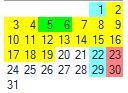 Uveřejnění zadávací dokumentace
na profilu zadavatele
ode dne uveřejnění oznámení o zahájení zadávacího řízení = ten samý den
KONTROLNÍ LIST ZPŘ
148
Přístup k zadávací dokumentaci
uvádí se v zahajovacím dokumentu
OŘ oznámení o zahájení zadávacího řízení:



Výzva v ZPŘ:
Zadávací dokumentace včetně všech příloh je poskytována  uveřejněním na profilu zadavatele na adrese https://nen.nipez.cz/profil/mmr.
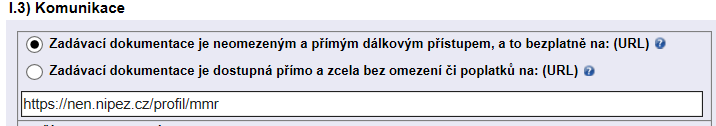 Požadavky na podání nabídky
stanovení formy a způsobu podání nabídek (aktuálně již pouze elektronicky)
	určení elektronického nástroje
 	elektronická adresa pro podávání nabídky
	veřejný klíč určený k šifrování
	požadavek na šifrování nabídky
Tento MP stanoví řadu oprav v procentních sazbách, které se uplatní na výdaje v rámci zakázky. Tyto finanční opravy zohledňují závažnost porušení pravidel uvedených v tomto MP a zásadu přiměřenosti. Použijí se v případech, kdy není možné přesně vyčíslit finanční důsledky pro danou zakázku.
Závažnost porušení pravidel uvedených v tomto MP týkající se nedodržení pravidel o zadávání zakázek a související finanční dopad na rozpočet Unie se posuzuje s ohledem na následující faktory: úroveň hospodářské soutěže, transparentnost a rovné zacházení. Má-li dotčené nedodržení pravidel odrazující účinek na potenciální účastníky nebo vede-li toto nedodržení k zadání zakázky jinému účastníkovi, než kterému měla být zadána, je to silný ukazatel, že jde o porušení závažné.
Je-li porušení pravidel uvedených v tomto MP pouze formální povahy bez skutečného nebo potenciálního finančního dopadu, nebude provedena žádná oprava.
Vyskytne-li se v jednom výběrovém řízení více porušení pravidel uvedených v tomto MP, sazby oprav se nesčítají, ale zohlední se při rozhodování o sazbě opravy nejzávažnější porušení.
Finanční opravu ve výši 100 % je možné uplatnit v nejzávažnějších případech, kdy porušení zvýhodňuje určité účastníky nebo kdy se porušení týká podvodu, jak určí příslušný soud nebo správní orgán.
Nedodržení minimální délky lhůty pro podání nabídek: 	
Lhůty pro podání nabídek byly nižší než lhůty uvedené v odst. 7.3.2 tohoto MP. 	
min. 25 %, pokud je délka lhůty kratší alespoň o 50 % její délky stanovené tímto MP, 
min. 10 %, pokud je délka lhůty kratší alespoň o 30 % její délky stanovené tímto MP, 
2 - 5 %, v případě jiného zkrácení lhůty pro podání nabídek
KONTROLNÍ LIST ZPŘ
157
KONTROLNÍ LIST ZPŘ
158
KONTROLNÍ LIST ZPŘ
159
KONTROLNÍ LIST ZPŘ
160
KONTROLNÍ LIST ZPŘ
161
KONTROLNÍ LIST ZPŘ
162
KONTROLNÍ LIST ZPŘ
163
KONTROLNÍ LIST ZPŘ
164
KONTROLNÍ LIST ZPŘ
165
KONTROLNÍ LIST ZPŘ
166
DĚKUJEME ZA POZORNOST